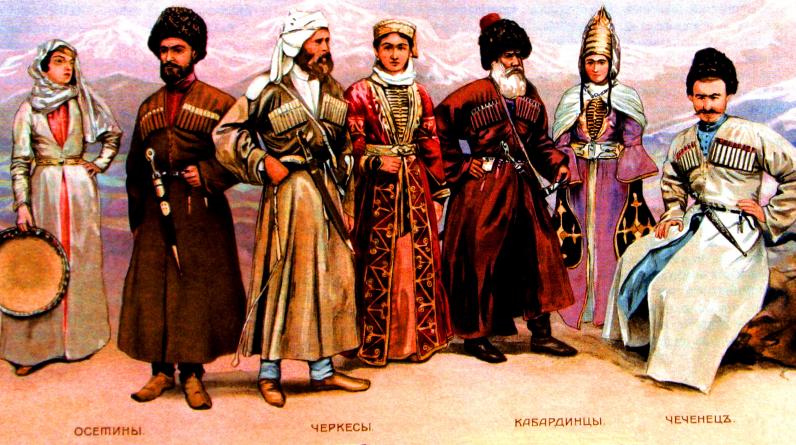 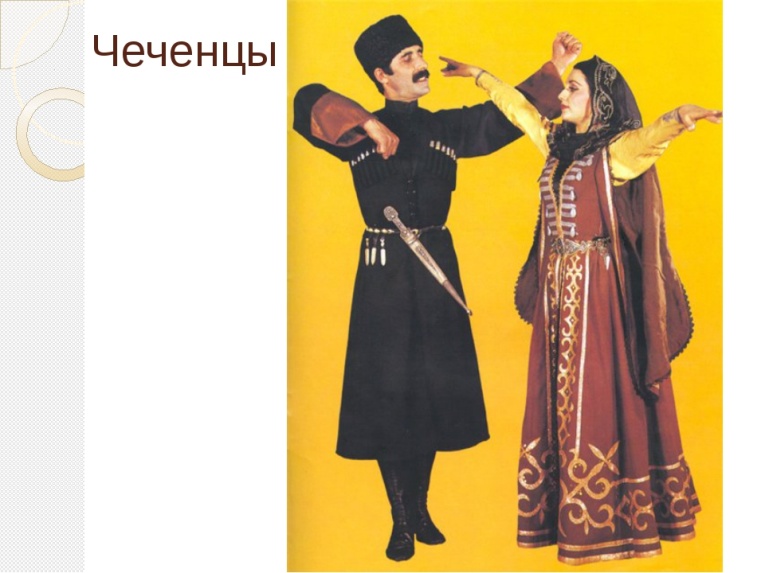 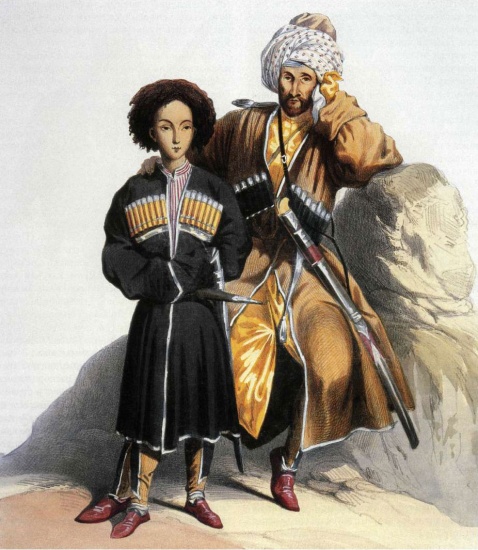 Европейский Юг: население и культура
МКОУ «Большеплотавская СШ № 22»
Шишкова Л.И., учитель географии
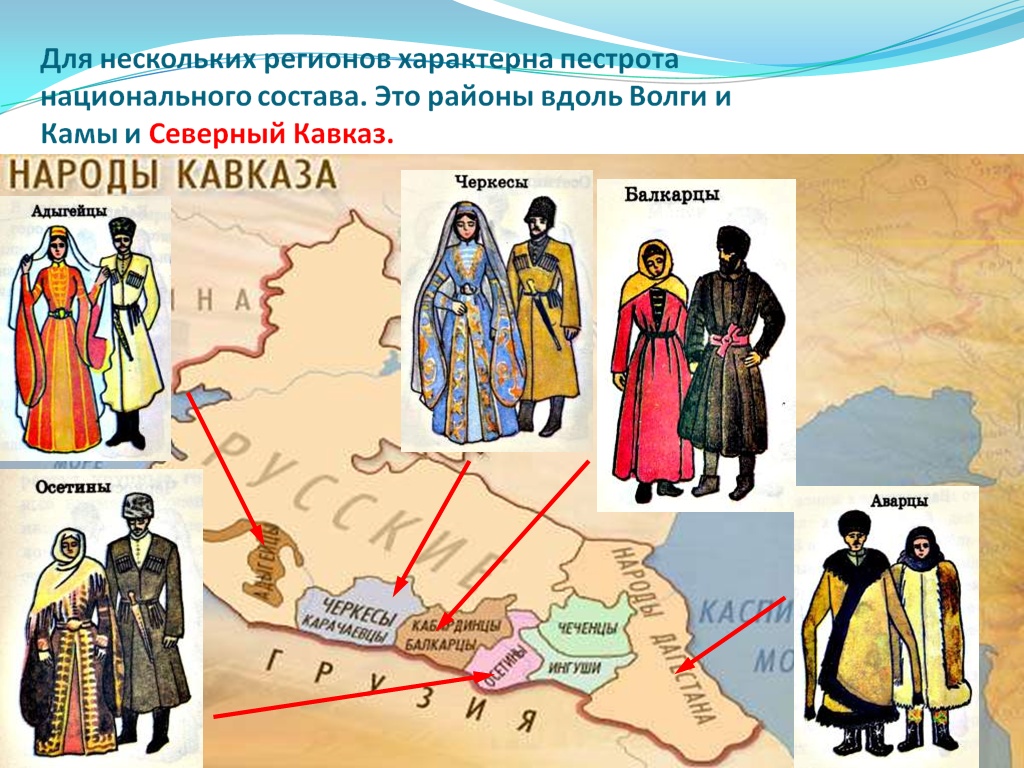 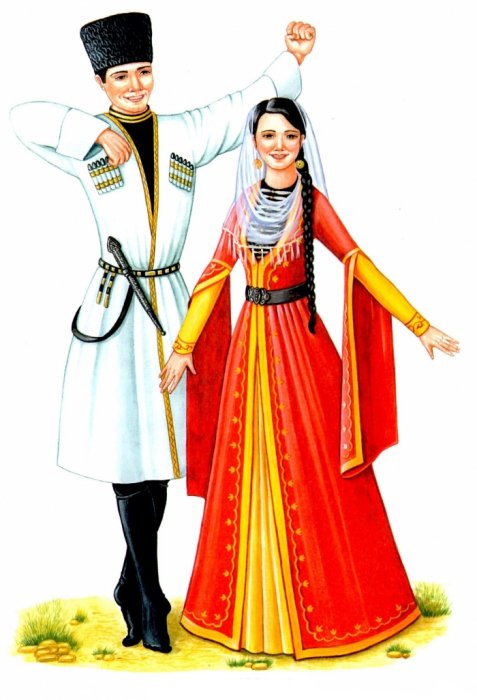 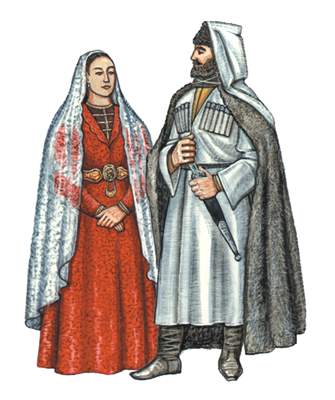 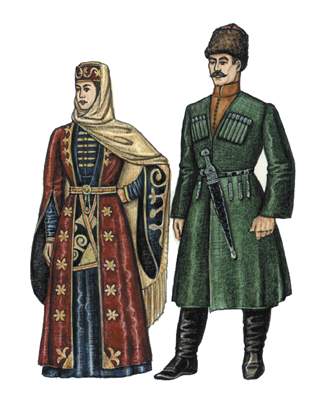 кабардинцы
ингуши
Чеченцы
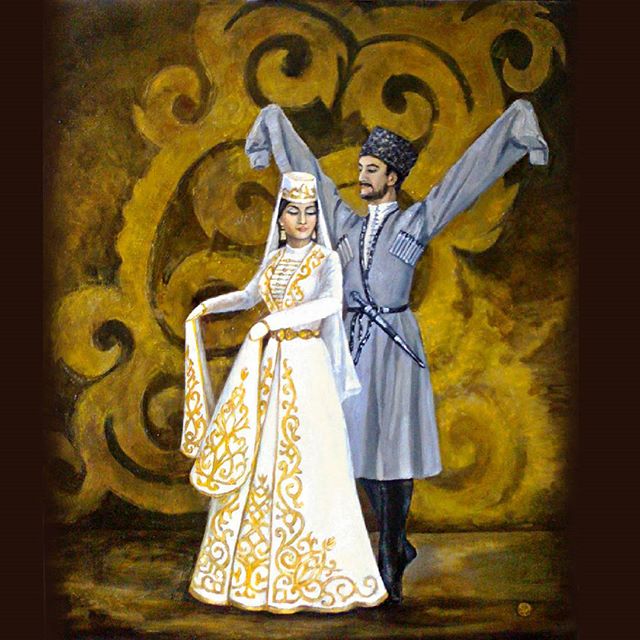 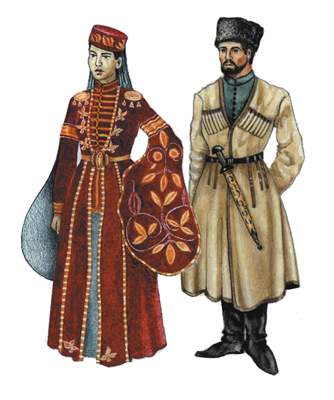 адыгейцы
осетины
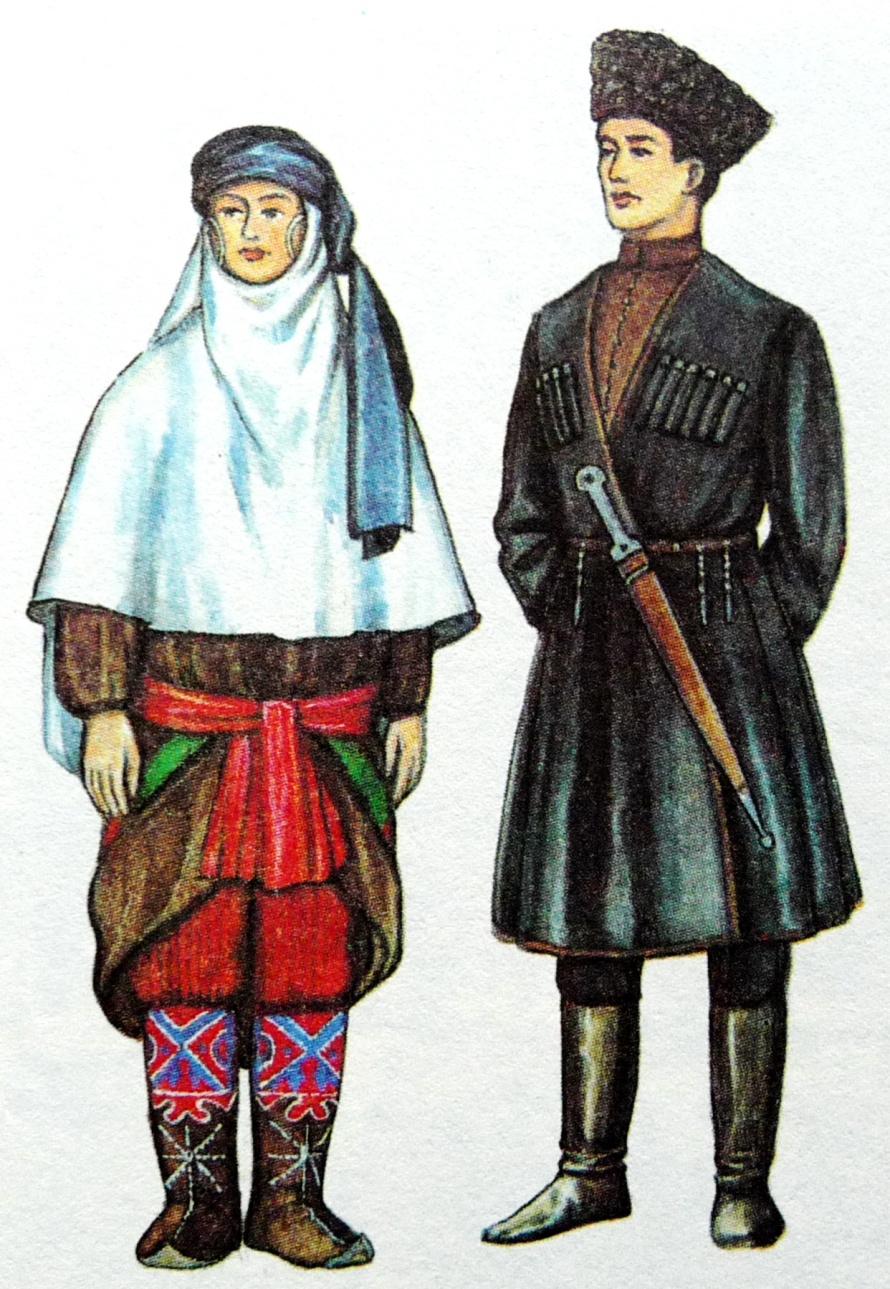 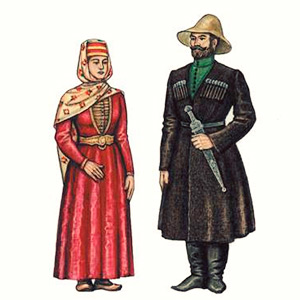 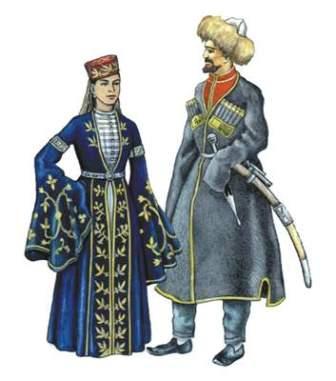 аварцы
карачаевцы
черкесы
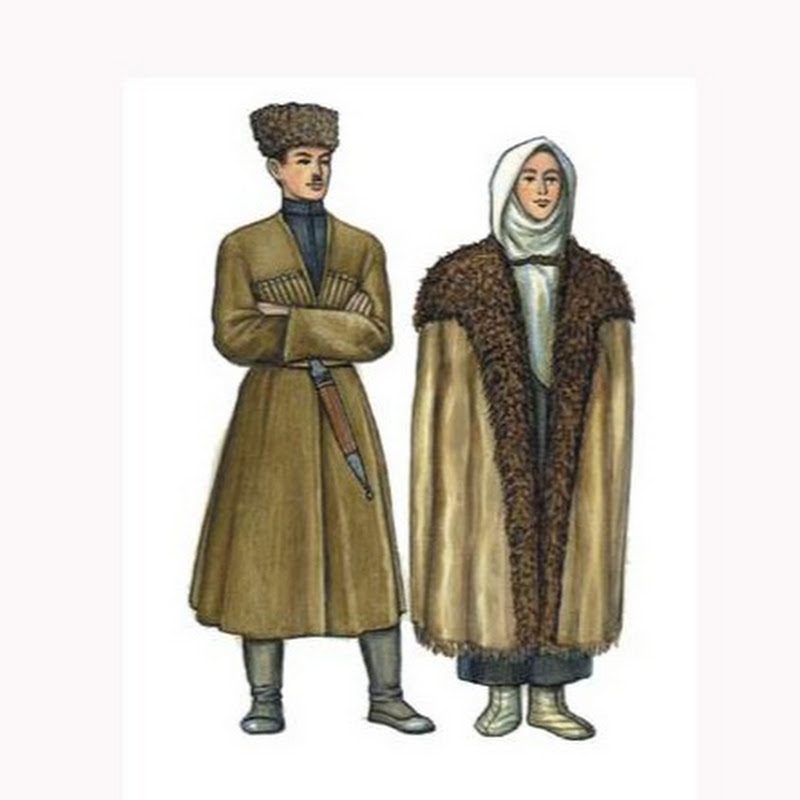 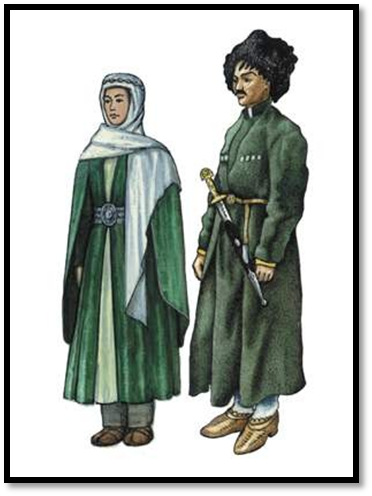 даргинцы
лезгины
Кавказское гостеприимство
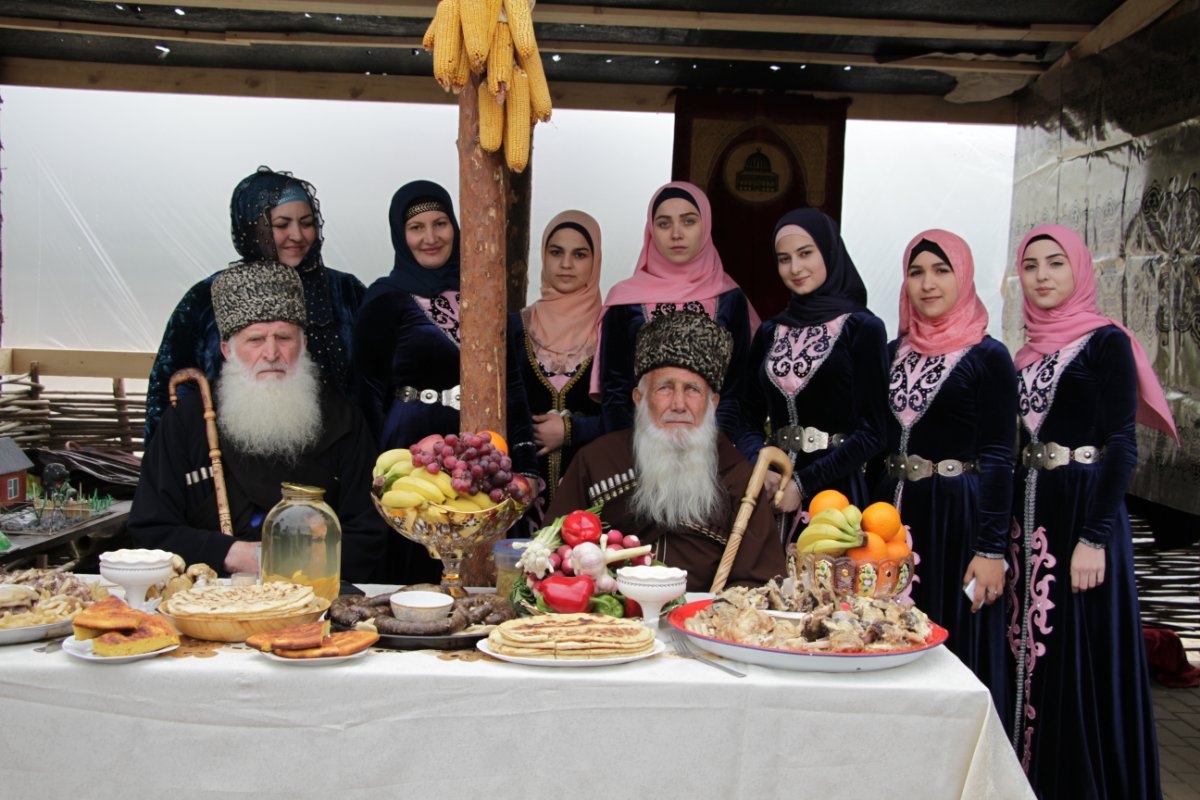 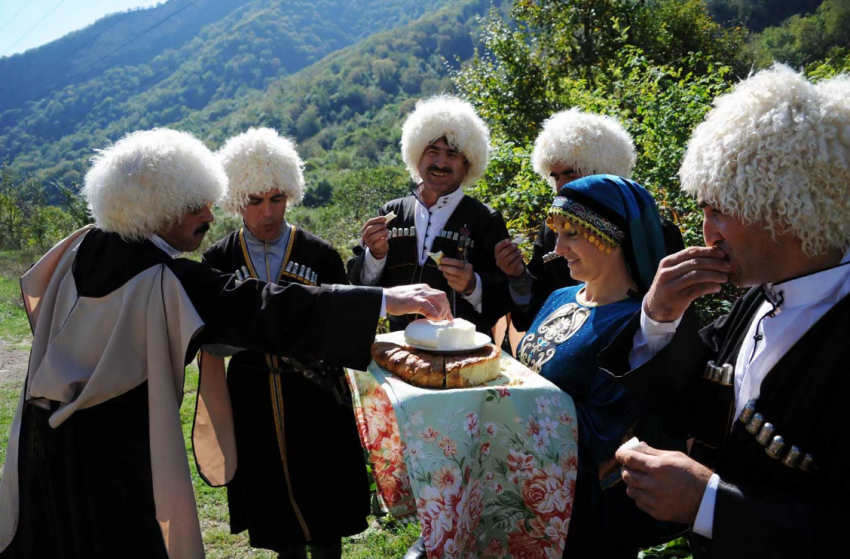 Далеко за пределами Кавказа известно о гостеприимстве местных жителей. Члены любой семьи здесь знают о том, что гостя нужно уважать, защищать, предоставить ему кров и т.д.
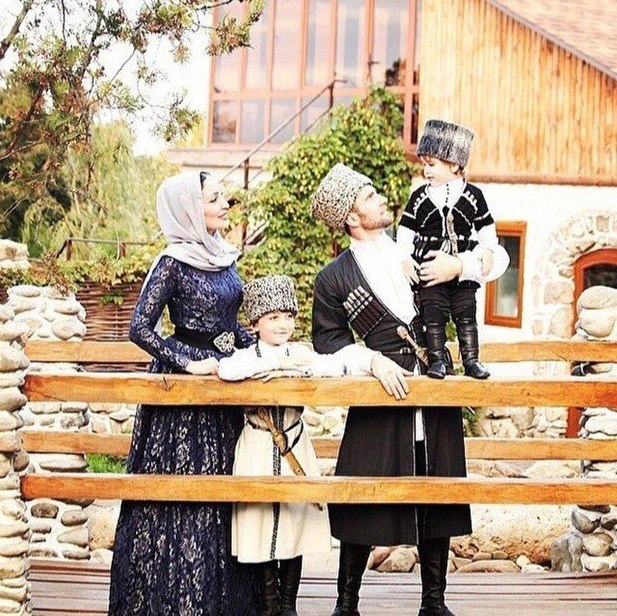 Семейные 
традиции
Основа организации семьи на Кавказе – превосходство мужчины и непререкаемый авторитет старших. С уважением к старшему поколению многие связывают секрет долгожительства на Кавказе.
Кавказская свадьба
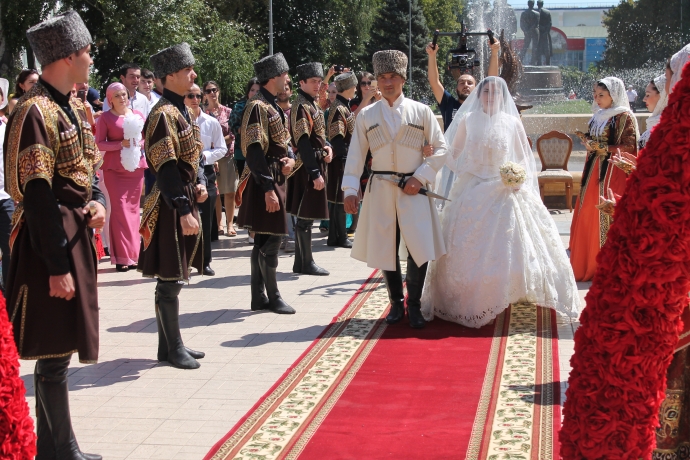 На Кавказе еще жива традиция воровать невесту
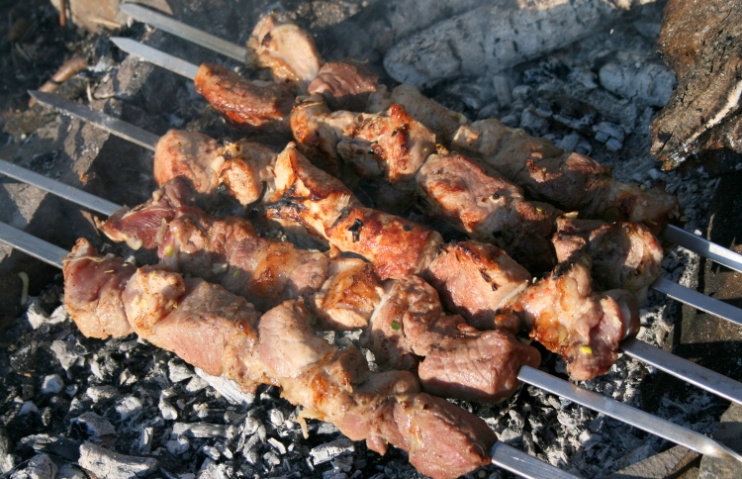 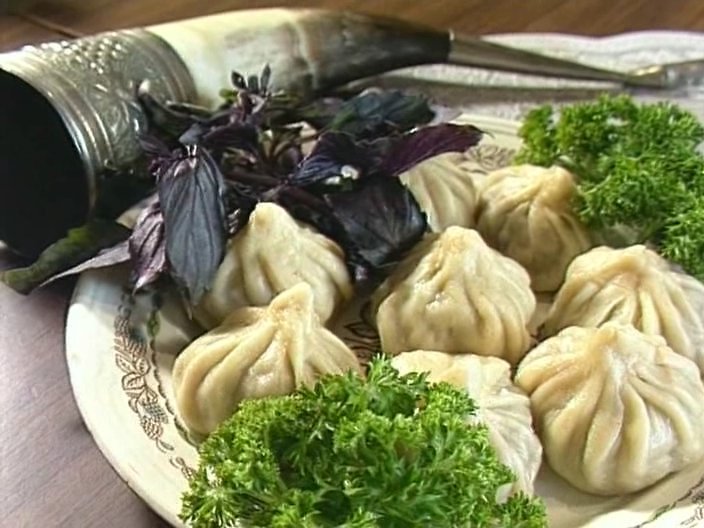 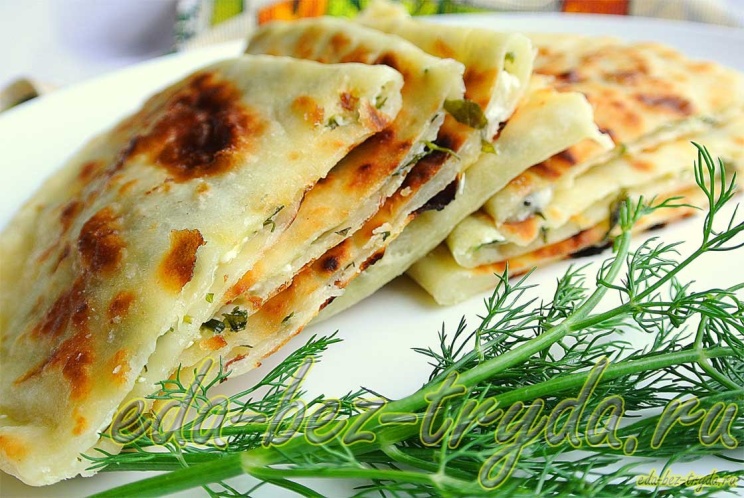 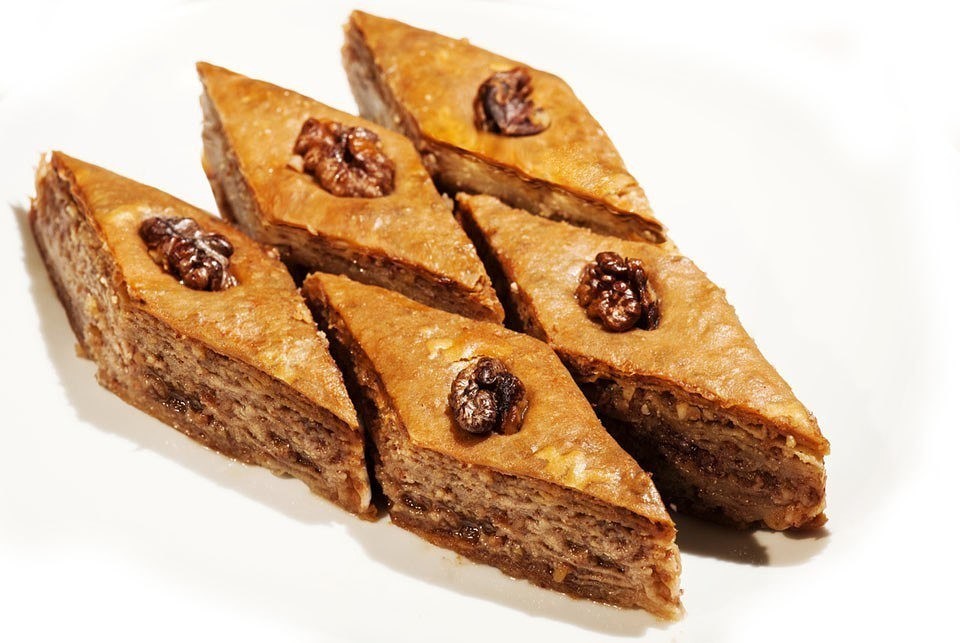 Самыми популярными блюдами кавказской кухни являются  всевозможные пловы и шашлыки, кутаба, пахлава, щербеты, люля-кебаб и др.
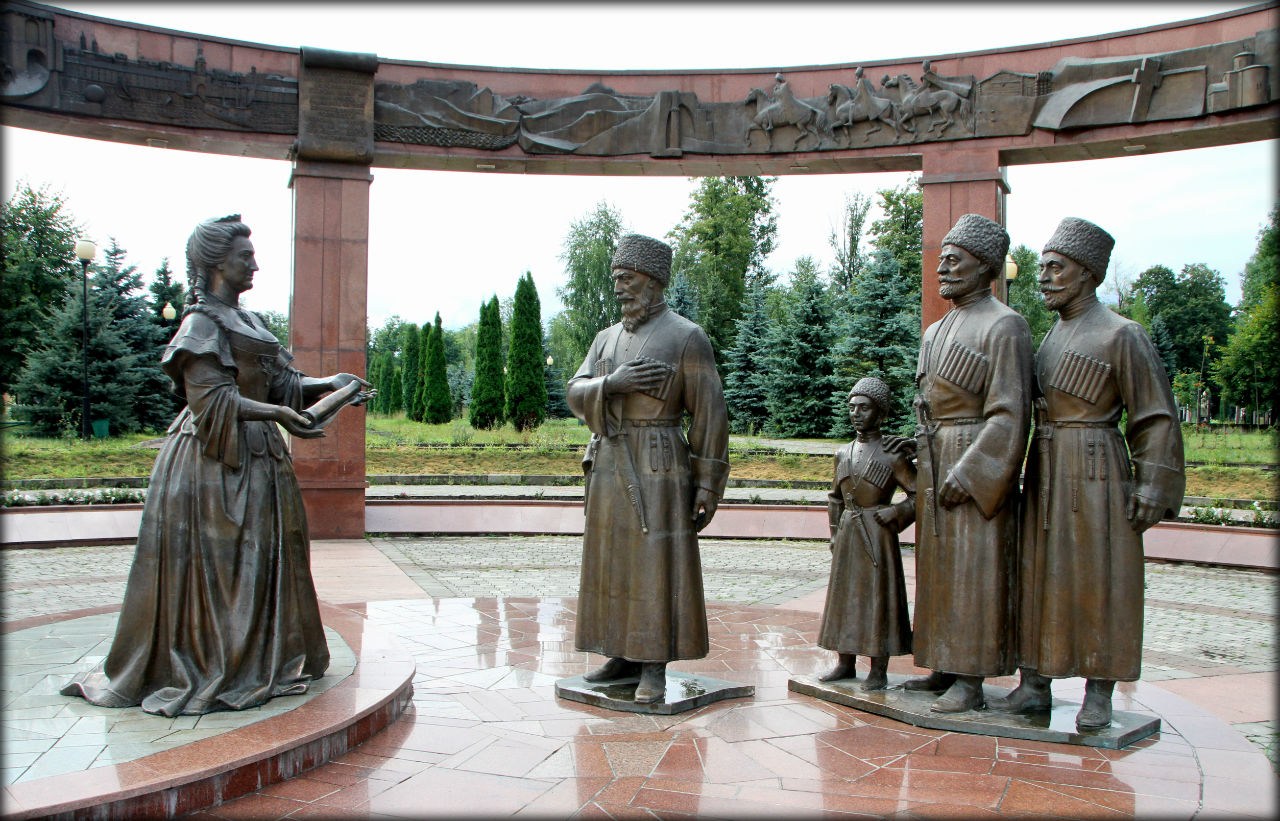 Монумент Дружбы – памятник 200-летию добровольного
 вхождения Осетии в  Россию.
Ласточкино гнездо
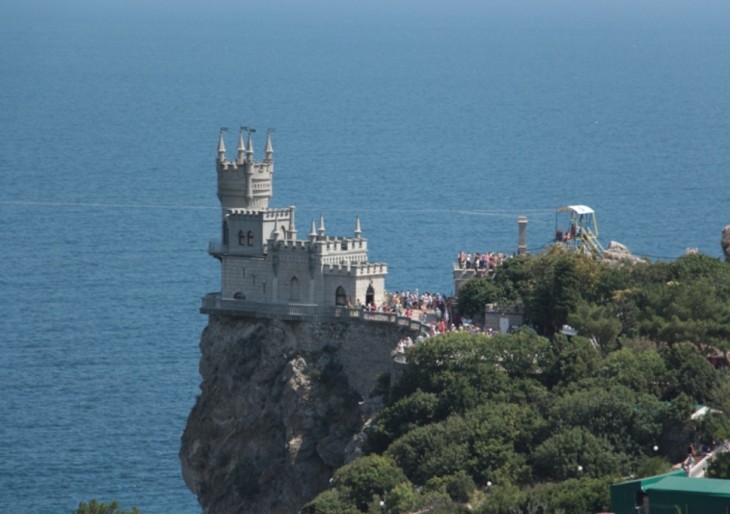 Замок отважно прилепился  на самом краю мыса Ай-Тодор в 1912 году, когда был  построен по  проекту архитектора Л. В. Шервуда на средства бакинского нефтепромышленника барона В. Шнейгеля. В 2015 году был признан объектом культурного наследия России федерального значения.
Бахчисарай – дворец-сад столица крымского ханства, был построен в начале 16 века. Самое интересное здесь, это конечно ханский дворец. Дворец находится в старой части города. На сегодняшний день ханский дворец неплохо сохранился, множество построек для жилья, гарем, башни, минарет, сад для отдыха ханов
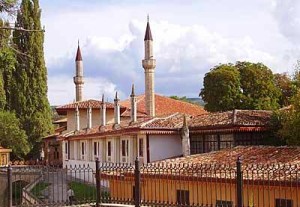 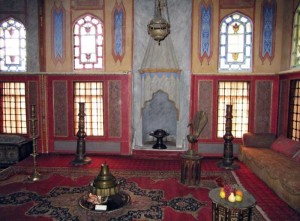 Мечеть Джума-Джами
Действующая Евпаторийская мечеть — один из наиболее значимых памятников мусульманской архитектуры Крыма. Она была сооружена в 1562 году по проекту знаменитого турецкого зодчего Ходжа мимар Синана. Название Джума-Джами переводится как «пятничная мечеть». Но изначально она называлась Хан-Джами (Ханская). Именно здесь происходил важный церемониал духовного посвящения в ханский сан претендента, прибывшего с султанским фирманом из Стамбула, где на ханство его утверждал турецкий султан. После церемониала в Джума-Джами новый хан уже с полным правом следовал в Бахчисарай править.
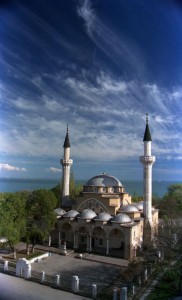 Особенность горных районов Северного Кавказа — широкоеразвитие народных художественных промыслов:ковроткачества, художественной обработки металла,производства ювелирных изделий, резьбы по камню
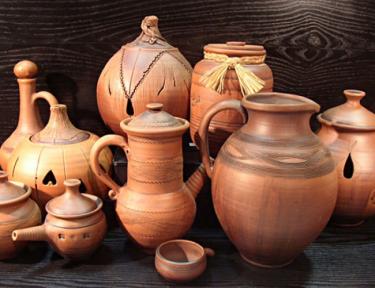 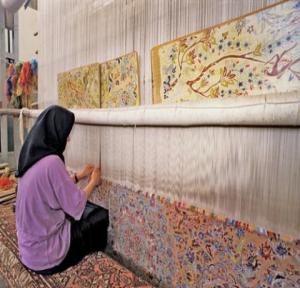 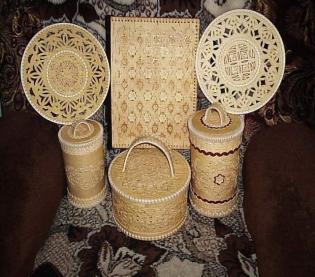 Список литературы
1.Алексеев В.П. Происхождение народов Северного Кавказа. - М.: Наука, 1974. - 317с.
2. Википедия
2. Волкова Н.Г. Этнический состав населения Северного Кавказа в XVIII - начале XX века. М., 1974.
 3. Гвоздецкий Н.А. Кавказ. М., 1963.
 4. Косвен М.О. Народы Кавказа. Т.1-2. М., 1982.
5.Лавров С. Народы Кавказа. М., 1969.
Спасибо за внимание!